Influence of early attachments on later relationships
Internal working model
Influence of early attachments on later relationships
The quality of a child’s first attachment is crucial because this template will affect the nature of all future relationships
A child whose first experience is of a loving relationship with a reliable caregiver will assume that’s how relationships are meant to be.

- They will seek out functional relationships and behave functionally within them
A child with bad experiences within their first attachment will bring these bad experiences in later life. 

- They are likely to struggle to form relationships in the first place, and may behave inappropriately when they have them
Attachment type and later behaviour
Match the examples of childhood behaviour below which the attachment type you think causes it – 2 per attachment type.
Attachment type and romantic partners – key research
Hazen & Shaver (1987)
A - Conducted ‘the love quiz’ and aimed to investigate the impact of early attachments on later adult behaviour
P - The Love Quiz

3 sections, participants respond which of 3 statements  best described their feelings

1st = current/most important relationship
2nd = general love experiences
3rd = childhood attachment type
P - 620 replies to The Love Quiz, printed in an American local newspaper were analysed
Attachment type and romantic partners – key research
F – 
56% of respondents were identified as securely attached
25% were insecure-avoidant
19% insecure-resistant
Secure attachments were the most likely to have good and longer lasting relationships.
Insecure-avoidant tended to reveal jealousy and fear of intimacy
C – The findings suggest that the patterns of attachment behaviour are reflected in romantic relationships
Why is that?!
What did Bowlby suggest about early attachments?
Adult relationships and the IWM
The IWM also affects the child’s ability to parent their own children.
People tend to base their parenting style on their IWM, therefore attachment types tend to be passed down in families.
Bailey et al (2007) assessed 99 mothers with 1 year old babies on the quality of their attachment to their own mothers using standard interviews. 
They assessed the attachment of the babies to the mothers by observation.
It was found that mothers who reported poor attachments to their own parent was much more likely to have children classified as poor. 
Supporting the idea of the internal working model as a factor that can shape relationships later in life.
Securely attached adults…
Find it easier to form solid relationships with others

Have certain beliefs about relationships (including the belief that love is enduring)

Report certain experiences in relationships (including mutual trust)

Are less likely to get divorced
Insecurely attached adults…
Feel that true love is rare

Fall in and out of love easily

Find relationships difficult

Are more likely to get divorced
Love Quiz - Results
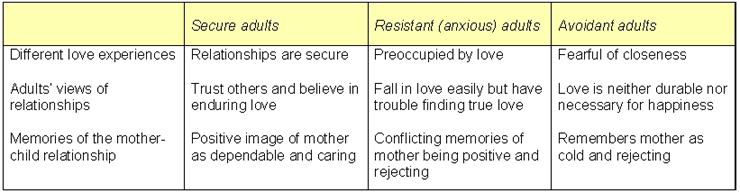 Childhood and adult relationships
A weakness is that the evidence on continuity of attachment type is mixed.
For example, some studies do appear to support continuity and so provide evidence to support internal working models. However, Zimmerman (2000) assessed infant attachment type and adolescent attachment to parents. The findings indicated that there was very little relationship between quality of infant and adolescent attachment.
This is a problem because this outcome is not what would be expected if the internal working models were important in development.
Childhood and adult relationships
Another weakness is that most studies of the influences of early attachment on later relationships lack validity.
For example, many assessments of early attachments and current day attachments rely on the use of questionnaires and interviews (self-report methods) as a means of categorising participants as a specific attachment type.
This is a weakness because this data is retrospective meaning that it is collected by relying on patients to look back over and report on events from their past, there is a high chance that the data being collected in these studies is inaccurate and therefore calls into question the validity of the research findings.
Childhood and adult relationships
However, a problem with research assessing the Internal Working Model is that association between early and later life attachments does not always mean causality.
For example, there are alternative explanations for the continuity that is often observed between infant and adult attachments. A third environmental factor such as parenting style might have a direct effect on both attachment and the child’s ability to form relationships with others. Alternatively, the child’s temperament may influence both infant attachment and the quality of later life relationships.
This is a limitation because it is counter to Bowlby’s view that the internal working model causes these later outcomes.